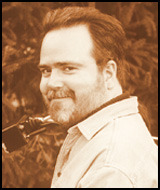 Inspiration: Pencil Drawings
This guy is fantastic

View this all the way to the end!
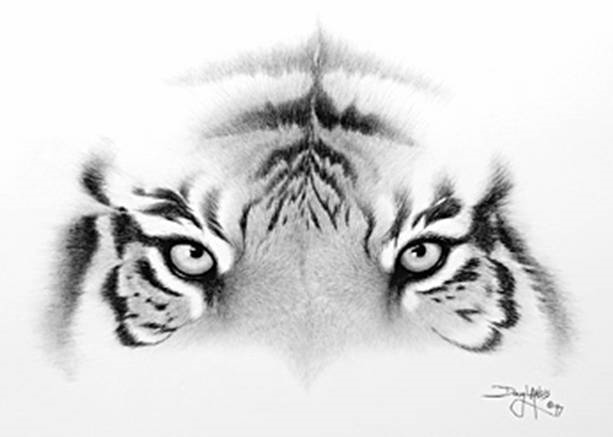 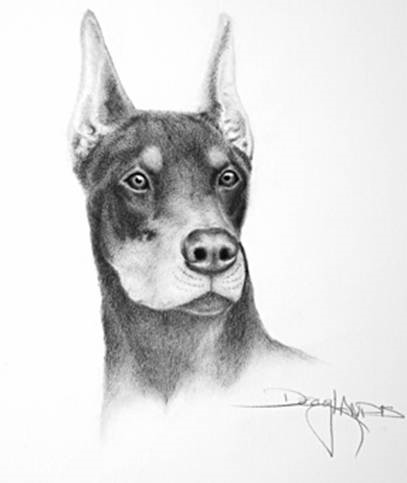 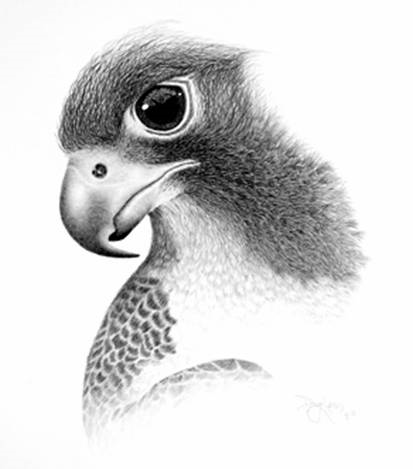 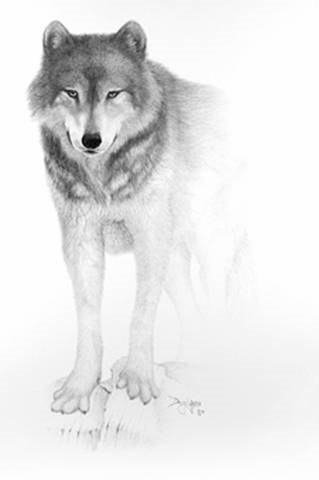 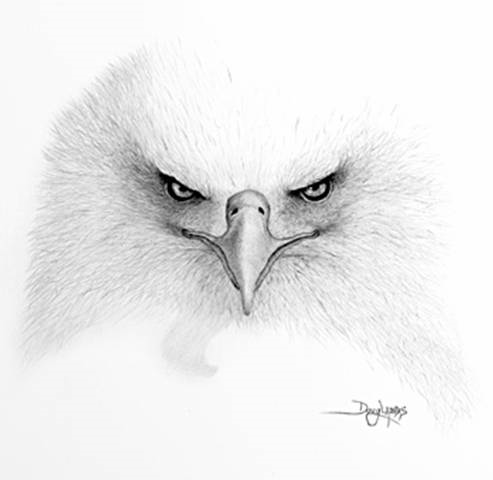 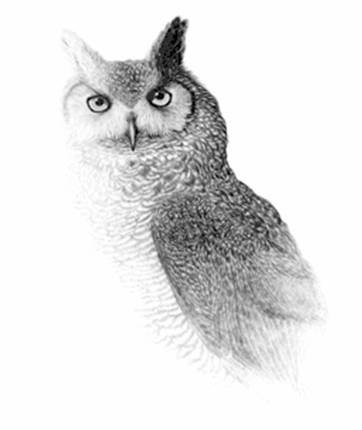 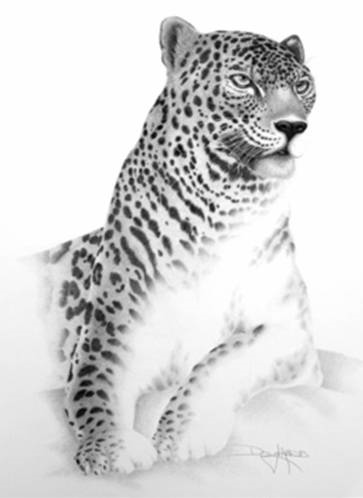 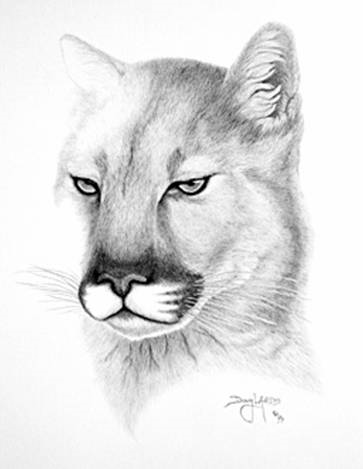 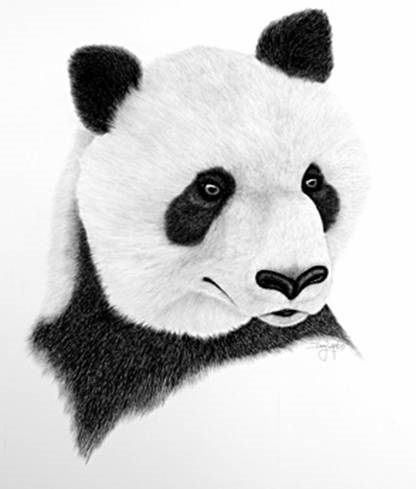 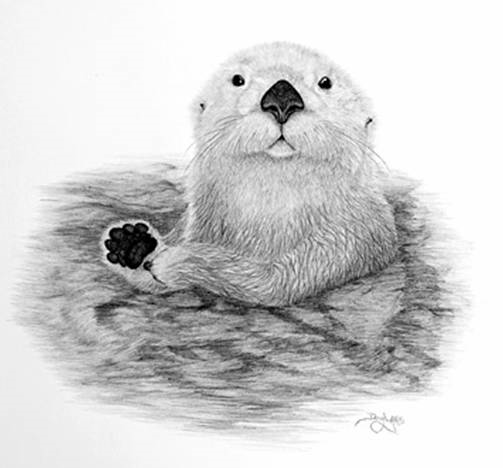 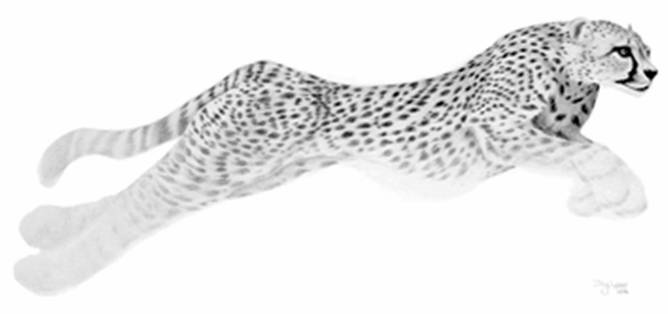 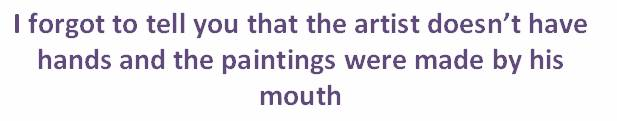 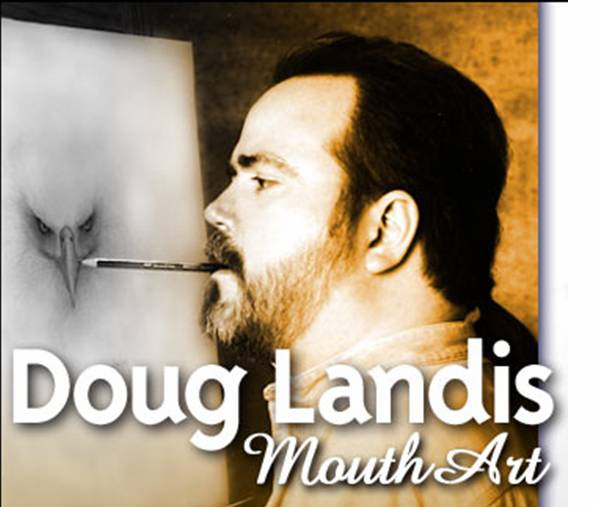 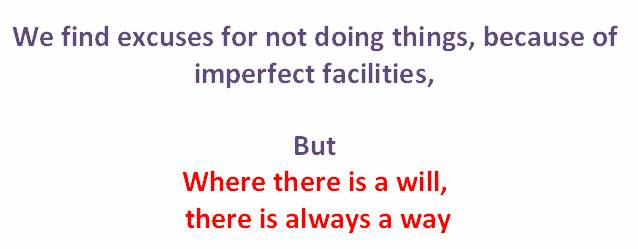 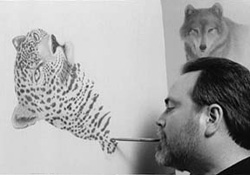